Transfer Learning for Mobile Phone-based Credit ScoringSrihari Sridharan, Isaac Markus
Skyler Speakman
Inclusive Financial Services
Investments
Credit
Insurance
Payments
Savings
Complexity
Inclusive Financial Services
Investments
Credit
Insurance
Payments
Savings
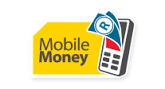 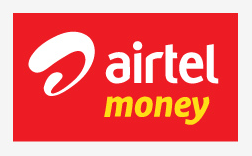 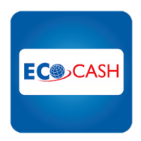 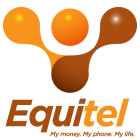 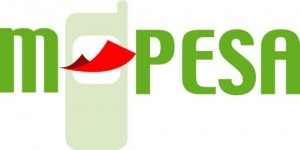 Inclusive Financial Services
Investments
Credit
Insurance
Payments
Savings
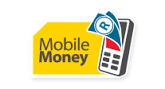 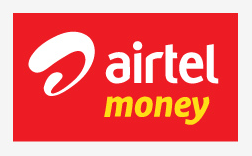 How can mobile phone data help?
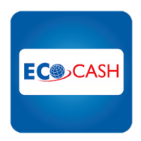 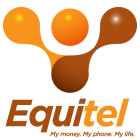 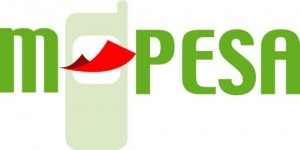 Inclusive Financial Services
Access to financial services such as credit, savings, insurance is a global challenge
2-3 BILLION individuals and 200 MILLION businesses in emerging economies today lack access to savings and credit, and even those with access can pay dearly for a limited range of products.
[McKinsey Global Institute, Digital finance for all: Powering inclusive growth in emerging economies, 2016]
Inclusive Financial Services
Access to financial services such as credit, savings, insurance is a global challenge
Goal 8.10 of the “SDGs”
Strengthen the capacity of domestic financial institutions to encourage and expand access to banking, insurance and financial services for all.
[The 2030 Agenda for Sustainable Development, United Nations, 2015]
Overview
Savings & Loan Product
Registration Date
1 month monitoring
Time
Overview
Savings & Loan Product
Registration Date
Repaid all loans
77%
1 month monitoring
Defaulted at least one loan
23%
Time
Overview
Savings & Loan Product
Registration Date
Repaid all loans
77%
6 months of cell phone data
1 month monitoring
Defaulted at least one loan
23%
Time
Airtime Usage
Top-up Amount
Days out-of-airtime
Mobile money summaries
Airtime Credit
Data
Mobile Money Withdrawal
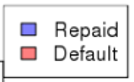 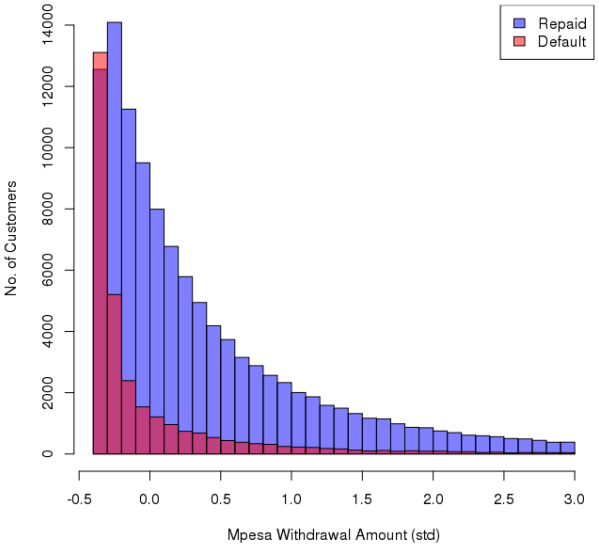 No. of Customers
Mobile Money Withdrawal Amount in 6 Months (std)
Decision Trees
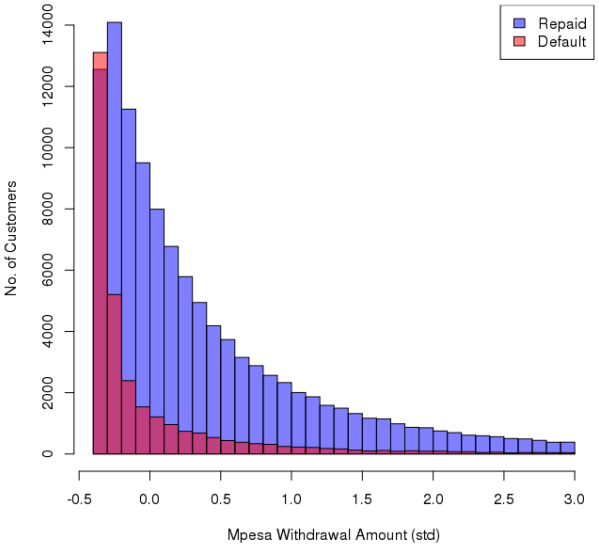 Split data by choosing a feature and cutoff that separate the two classes
Many advantages:
  Classification or regression
  Real-valued or discrete predictors
  Easily handles missing data
  Scales to large data sets
  Ignores irrelevant features
Boosting Decision Trees
Train a decision tree 
(weak learner)
Boosting Decision Trees
Reweight data to prioritize the misclassifications
Boosting Decision Trees
Reweight data to prioritize the misclassifications
Train an additional tree on reweighted data
Boosting Decision Trees
Reweight data to prioritize the misclassifications
Boosting Decision Trees
Reweight data to prioritize the misclassifications
Train an additional tree on reweighted data
Boosting Decision Trees
A boosted sequence of weak learners becomes a strong learner
Boosting maintains advantages of decision trees 
while increasing classification accuracy
Boosting Parameters
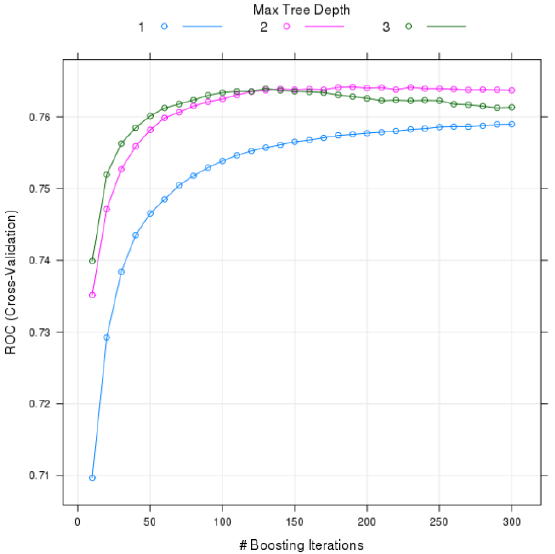 How many trees?
How deep for each tree?

Cross validation is used to explore the space.

180 Trees of Depth 2 maximized AUC.
Results – Decreasing Defaults
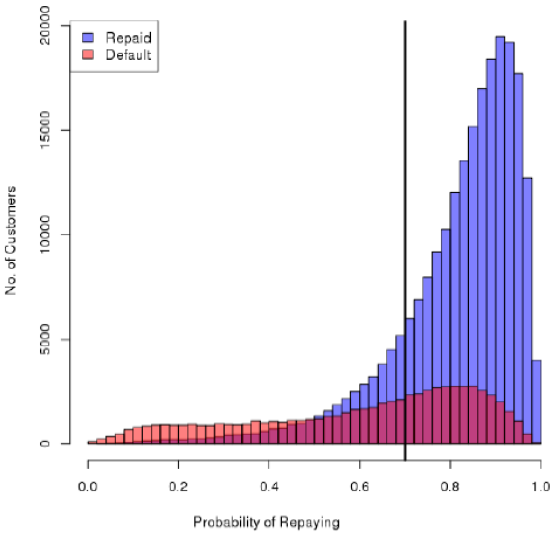 Results – Decreasing Defaults
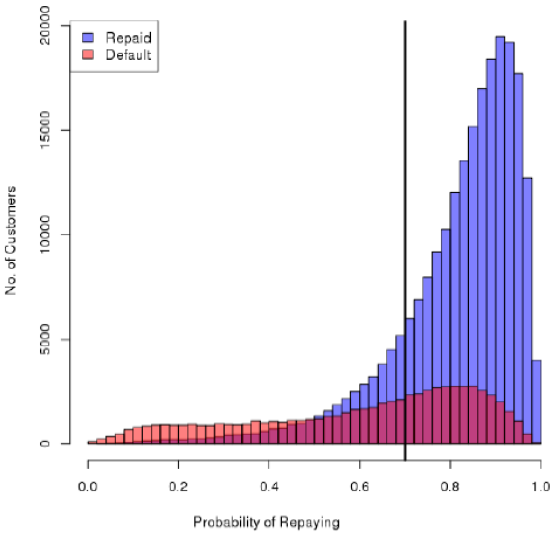 (specificity)
Retained 83% of paying customers
(sensitivity or recall)
Identified 55% of would-be defaulters
Results – Increasing Revenue
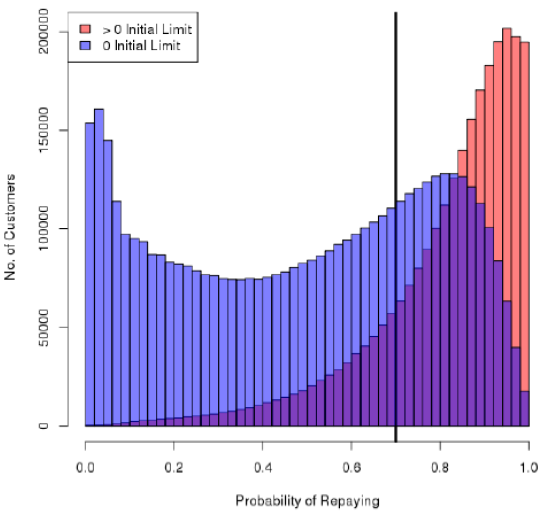 [Speaker Notes: 35% of the 7M customers are given a positive initial limit.  The bank’s LR approach actually does a decent job assigning positive limits to high probability customers.]
Results – Increasing Revenue
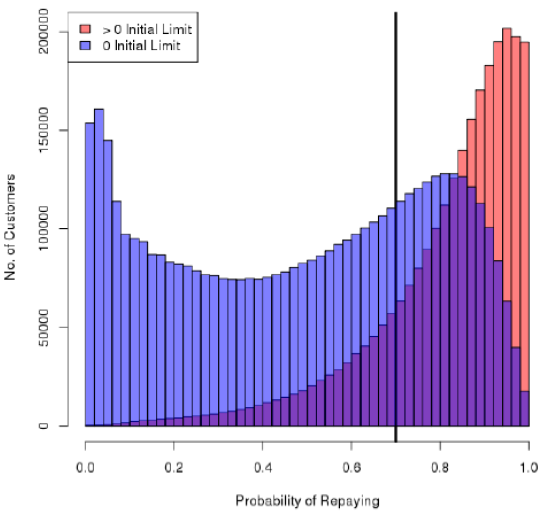 +1 Million customers allowed on credit product
[Speaker Notes: 35% of the 7M customers are given a positive initial limit.  The bank’s LR approach actually does a decent job assigning positive limits to high probability customers.]
Insights
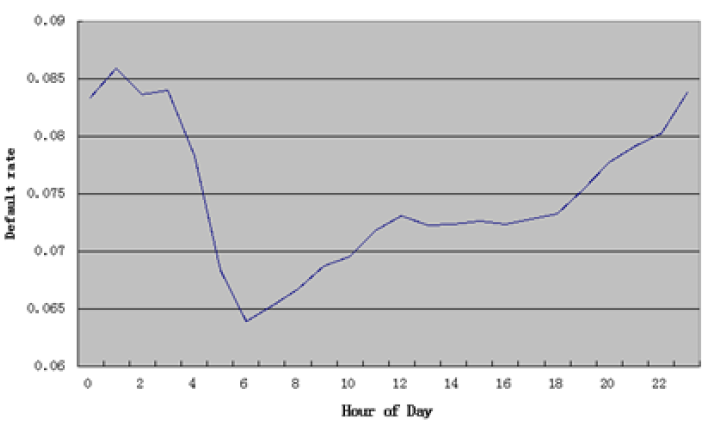 Launching in a New Market
Expanding the credit product is important for both business and financial inclusion purposes.
No labeled repayment data in the new market.
Unclear which members of new market will use the product.
Launching in a New Market
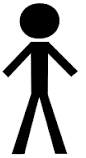 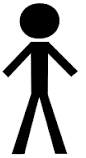 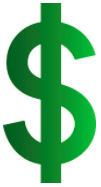 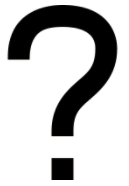 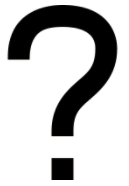 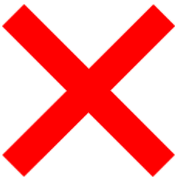 Original Market Borrower
New Market Borrower
Launching in a New Market
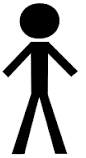 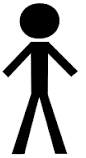 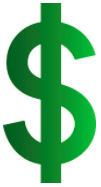 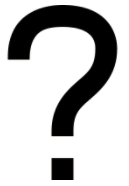 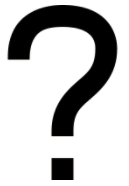 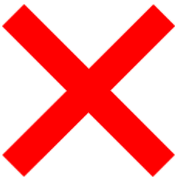 Original Market Borrower
New Market Borrower
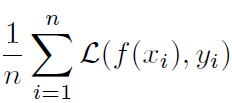 Launching in a New Market
“Covariate Shift”
(Two population)
Borrowers that ‘look like’ New Market Borrowers have weight increased
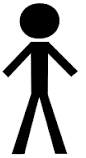 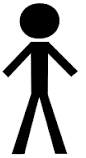 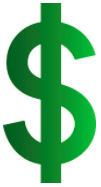 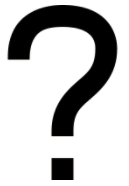 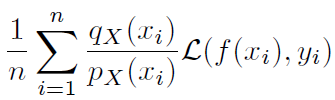 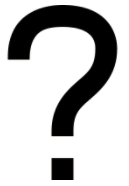 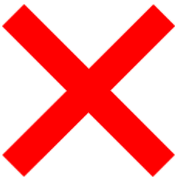 Original Market Borrower
New Market Borrower
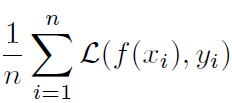 Launching in a New Market
“Covariate Shift”
(Two population)
Assumption #1:  
Borrowers default for the same reasons in both markets
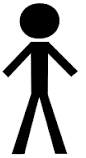 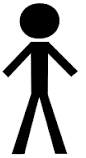 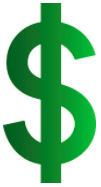 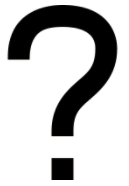 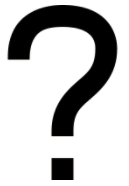 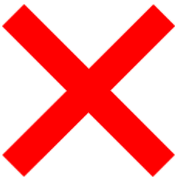 Original Market Borrower
New Market Borrower
=
Launching in a New Market
We do not know what a New Market Borrower looks like (yet)
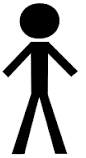 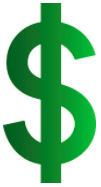 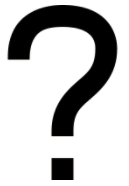 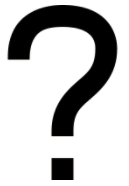 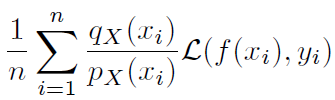 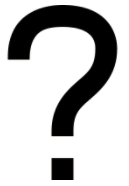 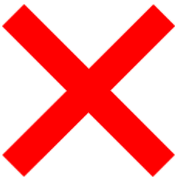 Original Market Borrower
New Market Borrower
Launching in a New Market
New Market
Original Market
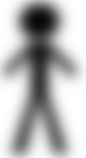 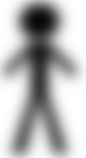 Leverage ‘background’ telco data in both markets
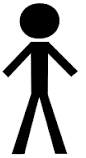 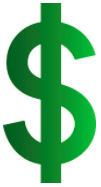 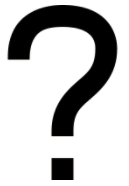 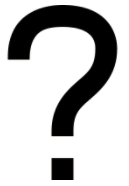 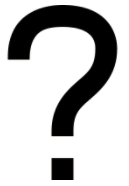 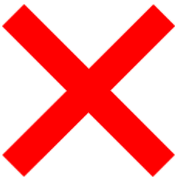 Original Market Borrower
New Market Borrower
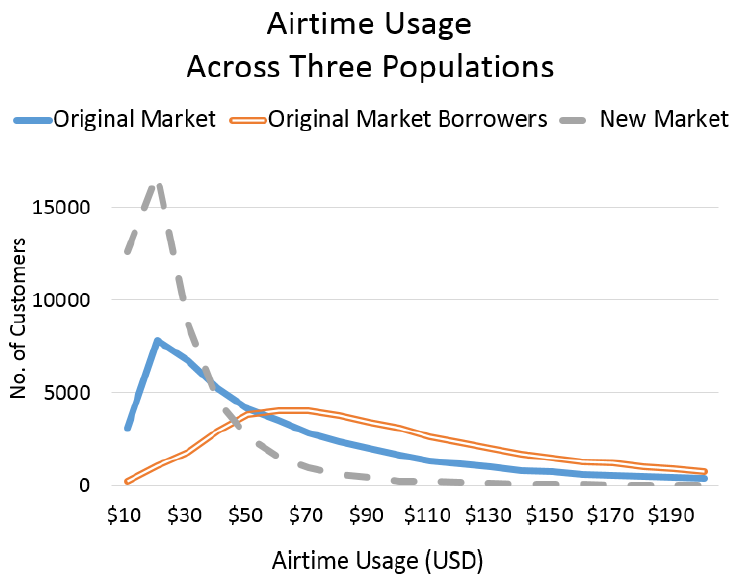 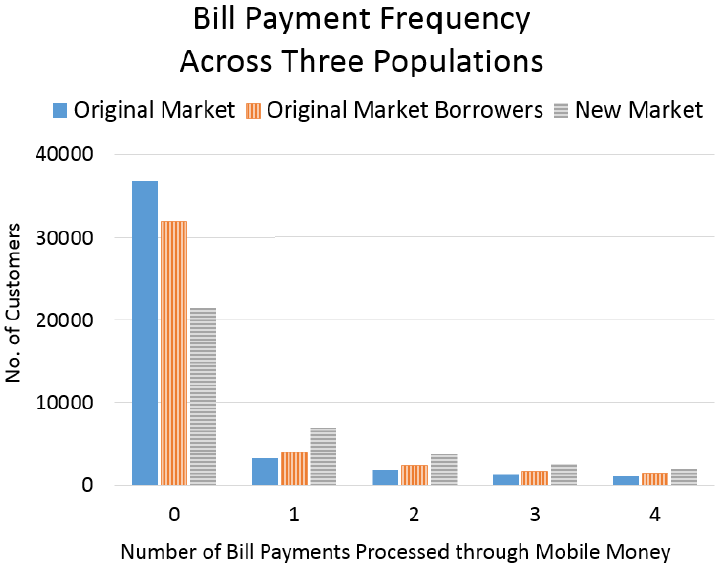 Launching in a New Market
New Market
Original Market
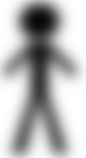 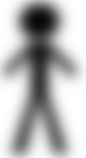 Three Population Covariate Shift
(Wei, Ramamurthy, Varshney SDM 2015)
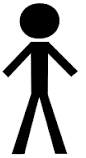 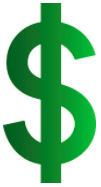 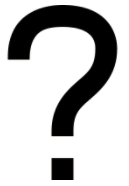 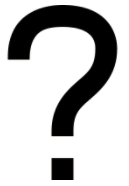 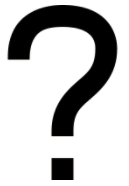 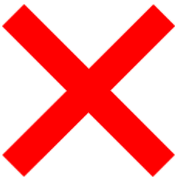 Original Market Borrower
New Market Borrower
Launching in a New Market
New Market
Original Market
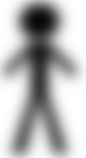 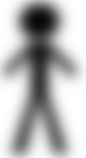 Assumption #2:
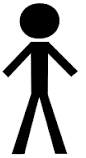 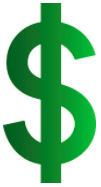 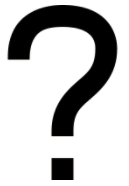 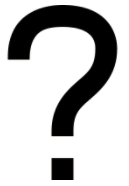 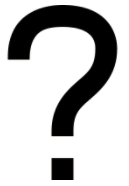 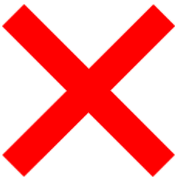 Original Market Borrower
New Market Borrower
Launching in a New Market
New Market
Original Market
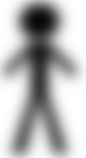 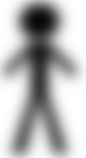 Assumption #2:  
Borrowers request a loan for the same reasons in both markets
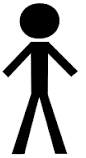 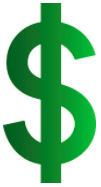 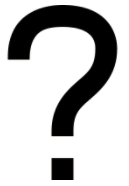 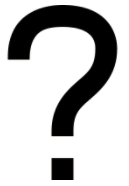 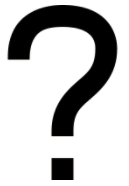 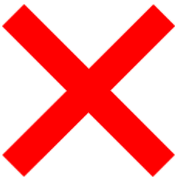 Original Market Borrower
New Market Borrower
Launching in a New Market
New Market
Original Market
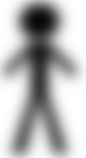 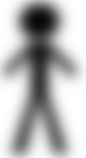 Logistic Regression between Original and 
New Markets is used to re-weight 
Original Market Borrowers
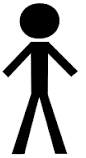 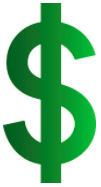 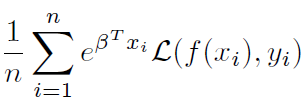 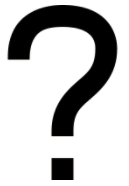 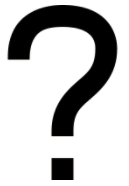 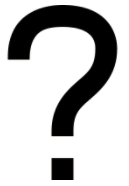 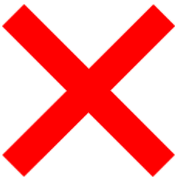 Original Market Borrower
New Market Borrower
Launching in a New Market
Assumption #3:  
Logistic Regression can estimate the ratio of two market distributions
New Market
Original Market
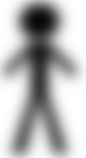 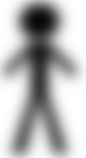 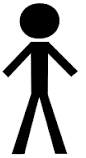 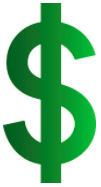 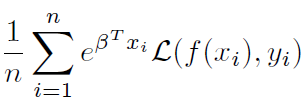 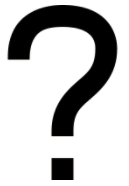 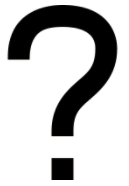 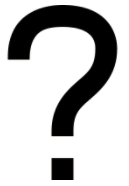 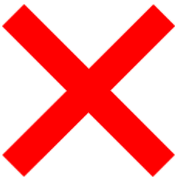 Original Market Borrower
New Market Borrower
Launching in a New Market
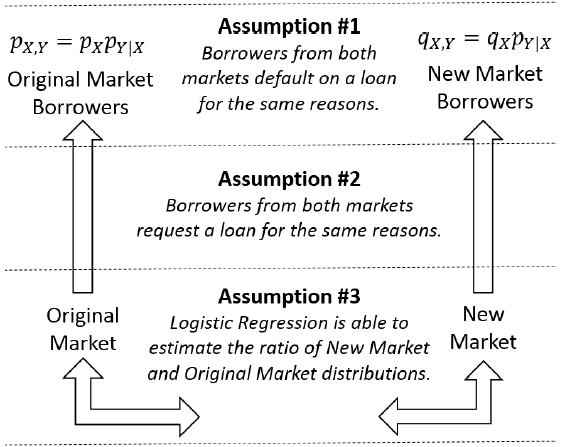 Assumptions for 
Three Population Covariate Shift
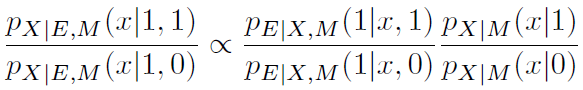 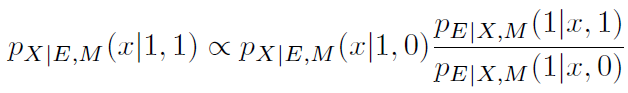 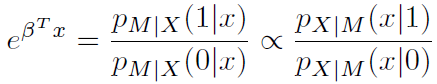 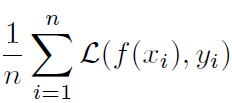 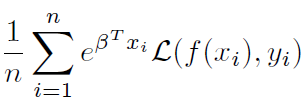 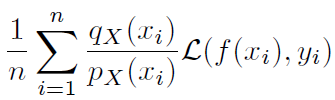 Results
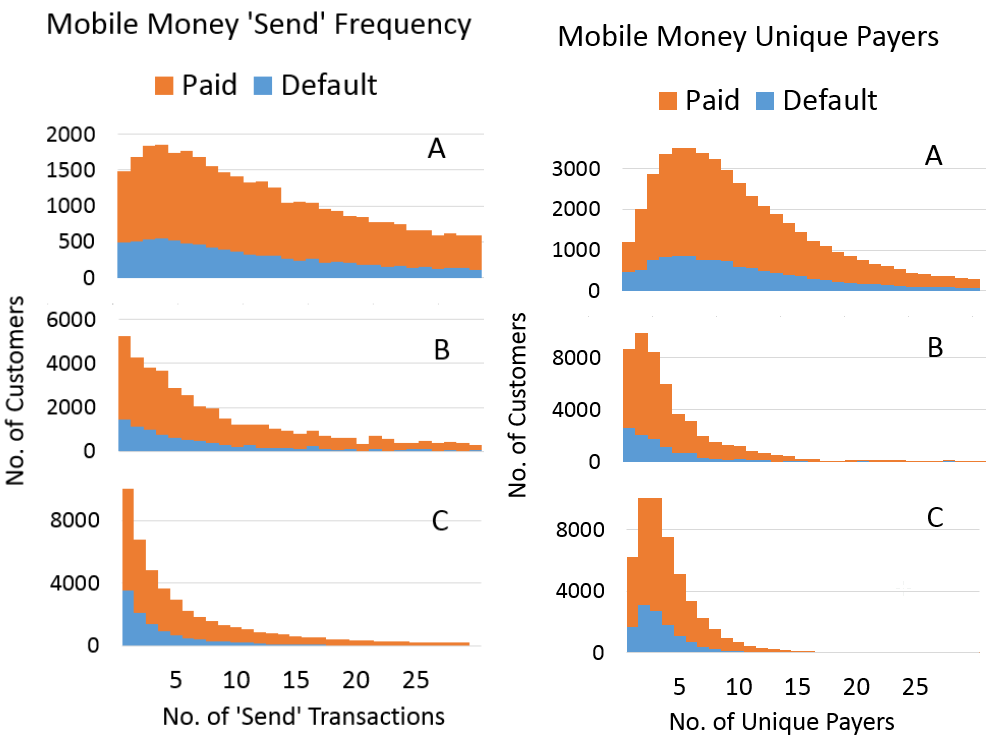 Results
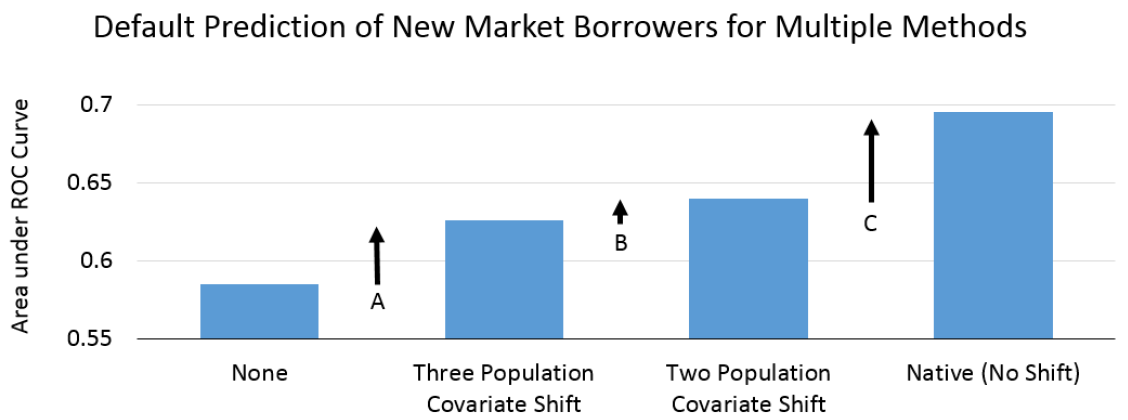 Summary
Mobile Phones and data they generate have tremendous potential for increasing access to financial services in both developed and developing markets.

Sub-Saharan Banks and MNO’s are building products on top of mobile money platforms.

Launching a mobile money credit product in a new market is risky but a priority for both competitive advantage and increased financial inclusion.

Transfer learning methods help alleviate the challenge of sparse labeled data.
Three-population Covariate Shift is an early (first?) example of work in this space.  
Further improvements are likely.
skyler@ke.ibm.com
@PhonesDrones